ACTIVE ESSEX – ACTIVE PARTNERSHIP STRUCTURE
Led by
Jason Fergus, Director
Thematic Lead:
Impact, Evaluation,
Reporting

Rachel Lewis
Relationship Manager
West (Uttlesford, Epping,
Harlow)
Thematic Lead:
Children and young
people

Lee Monk
Relationship Manager
South (Southend,
Rochford, Castle Point)
Thematic Lead:
Workforce

Simon King
Relationship Manager
Mid (Chelmsford,
Braintree, Maldon)
Thematic Lead:
Driving Participation

Juliette Raison
Relationship Manager
South West (Thurrock,
Basildon, Brentwood)
Thematic Lead:
Inclusion

Hayley Chapman
Relationship Manager
North (Colchester,
Tendring)
Thematic Lead:
Sport for Development

Louise Voyce
Relationship Manager
(HAF, Active Essex Foundation,
Coach Core Apprentice
Lead)
Alexa Cadwallader
Assistant Relationship
Manager
Courtenay Mosely
Assistant Relationship
Manager West
Jim Messenger
Assistant Relationship
Manager South
Ian Duggan
Assistant Relationship
Manager North
Stuart Tryhorn
Assistant Relationship
Manager Mid
Hollie Wood
Assistant Relationship
Manager Mid
Vacant
Daily Mile Coordinator
Business Operations:

Rob Hayne, Strategic Lead for Business Operations
Finance and Admin:

Scott Cruickshank, Sport and Physical Activity Operations Advisor

Melissa Huggins, Sport and Physical Activity Operations Advisor
Marketing & Communications:

Holly Adams, Marketing and Communications Officer

Grace Hilton, Marketing and Communications Officer
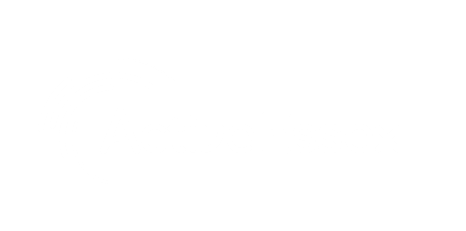 ACTIVE ESSEX – LOCAL DELIVERY PILOT STRUCTURE
LDP PROJECT LEAD
Jason Fergus
SENIOR PROJECT MANAGER
Rob Hayne
SENIOR PROJECT MANAGER
Kerry McDonald
DELIVERY MANAGER
Kelly Harman
SENIOR RESEARCHER
Zoe Bloomfield
LEAD PROJECT ADMINISTRATOR
Neil Coggins
BASILDON LOCALITY CO-ORDINATOR
Gurnam Kasbia
COLCHESTER
LOCAILITY CO-ORDINATOR
Sarah Stokes
TENDRING LOCAILITY CO-ORDINATOR
Cheryl Lomas
PROJECT OFFICER
Marc Pomroy
ANAYLST
Amos Turin
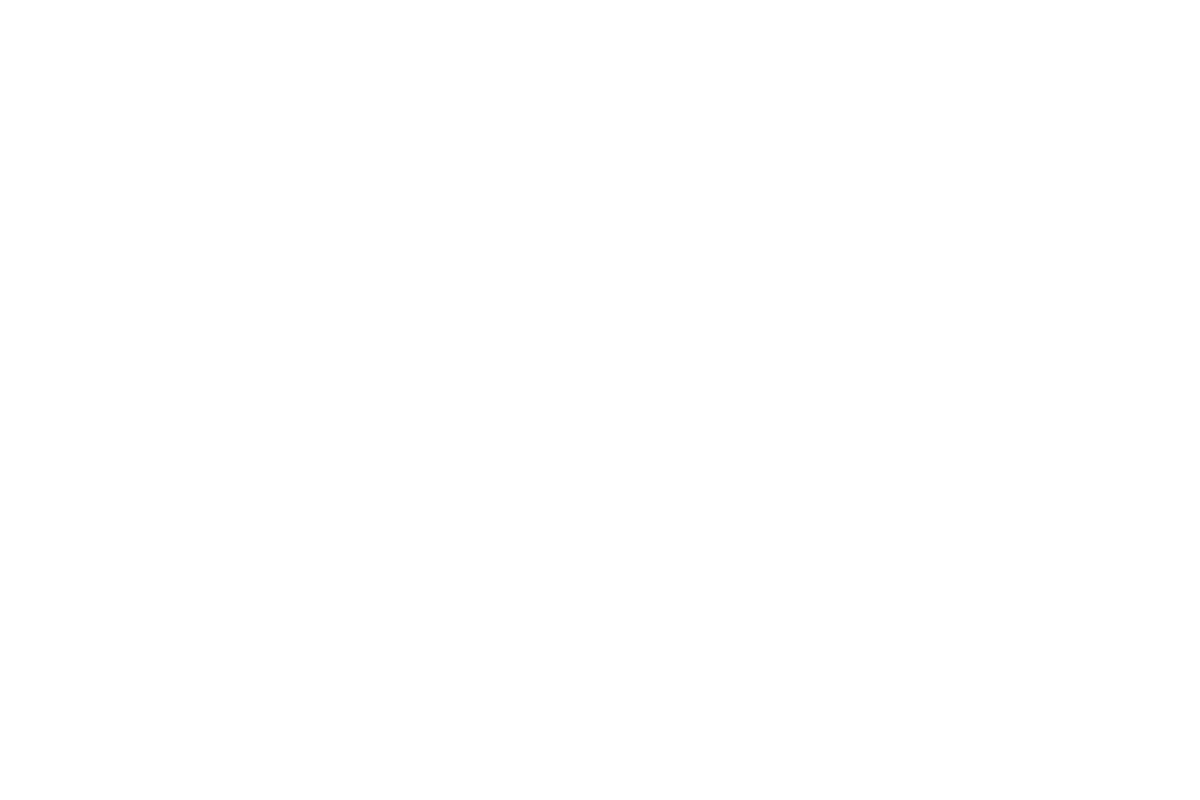 ACTIVE ESSEX - HOLIDAY ACTIVITY FUND (HAF) STRUCTURE
DELEGATED AUTHORITY for delivery partners
Jason Fergus
ECC CABINET LEAD
Cllr Louise McKinley
HAF PROJECT LEAD
Louise Voyce
HAF PROJECT ASSISTANT LEAD
Alexa Cadwallader
Lead on secondary school age and outreach offer
NORTH QUADRANT
Locality Coordinator
Suzanne Page
North steering group lead Tendring/Colchester
Family engagement lead
MID QUADRANT
Locality Coordinator
Chloe Hinds
Mid steering group lead Chelmsford/Maldon/Braintree
 virtual and remote offer lead
WEST QUADRANT
Locality Coordinator
Emma Meeks
West steering group lead Uttlesford/Harlow/Epping Forest
Enrichment activity lead
SOUTH QUADRANT
Locality Coordinator
Nicola Smith
South steering group lead Brentwood/Basildon/
       Rochford/Castlepoint
SEND and wellbeing lead
HAF ADMIN OFFICER
Nicola Evans
HAF COMMS OFFICER
Laura Dickinson